Восстановление
 предложений
144.
29  апреля.Классная  работа.
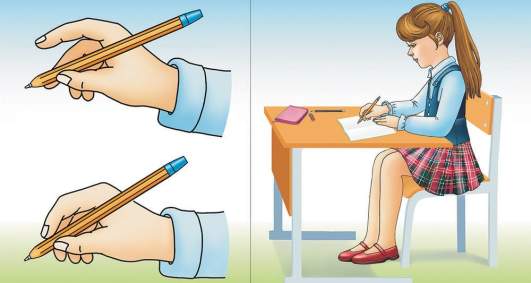 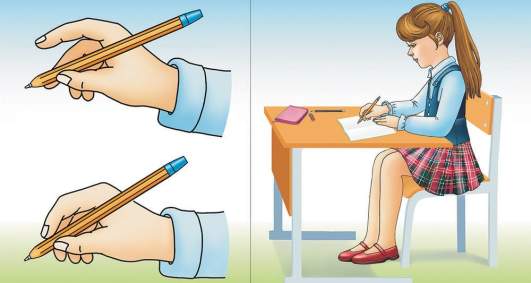 Сижу  правильно,  
пишу  красиво!
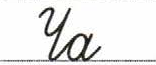 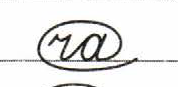 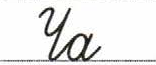 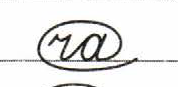 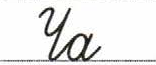 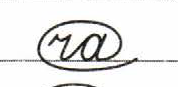 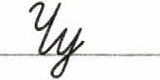 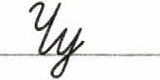 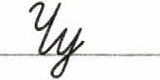 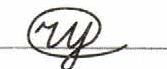 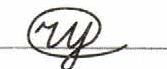 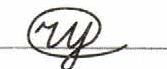 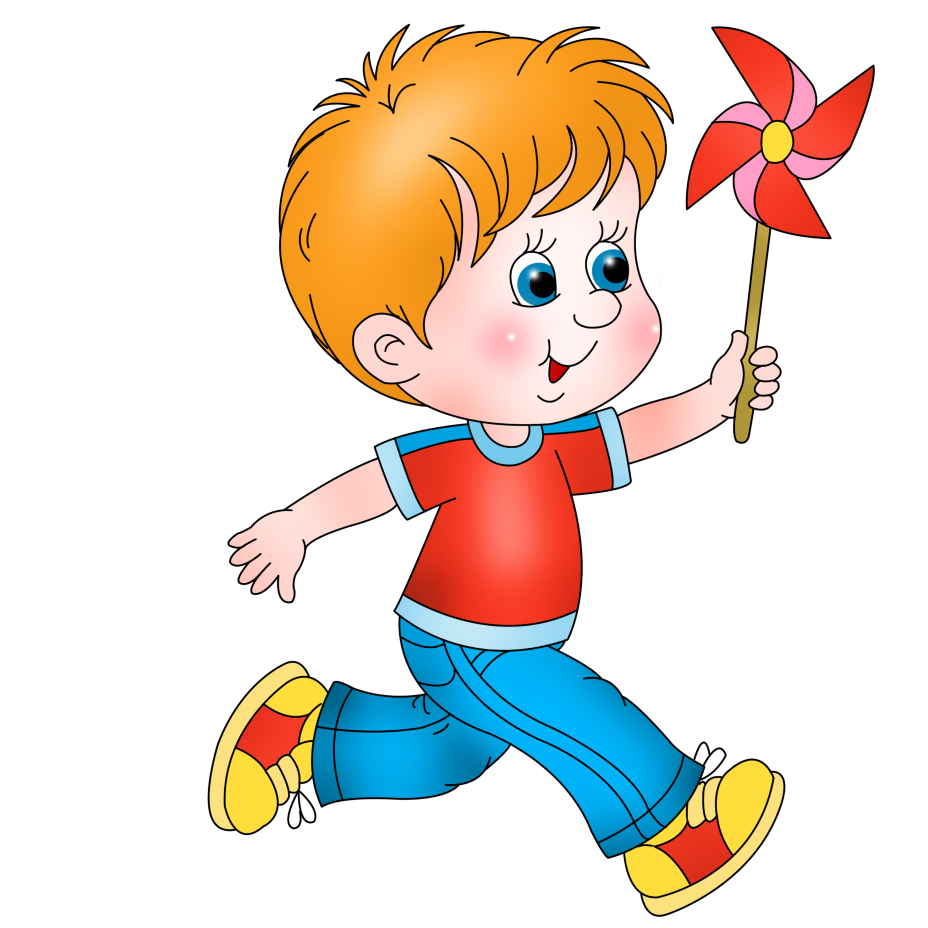 шёл
Шёл – двигался, перемещался, 
ступая, делая шаги.
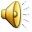 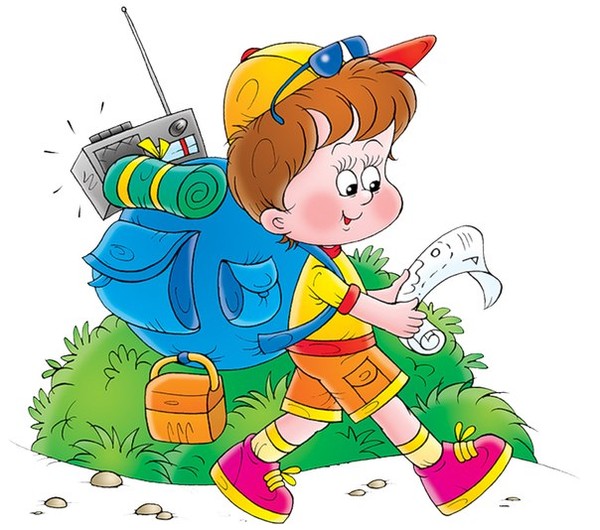 Пушистый матросик,
Лопаточкой носик,
На ножках коротеньких
Красные ботики.
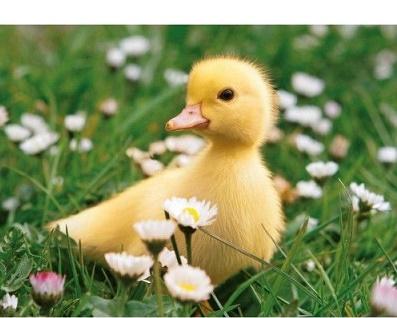 Утёнок
Самолётик лёгкий, быстрый
Над цветком летит душистым.
Крылья, хвостик и глаза –
Это чудо…
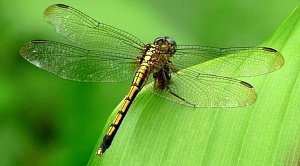 Стрекоза
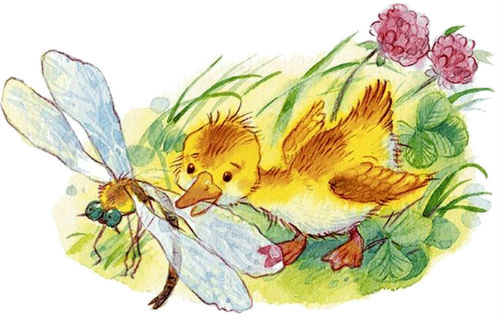 192
112
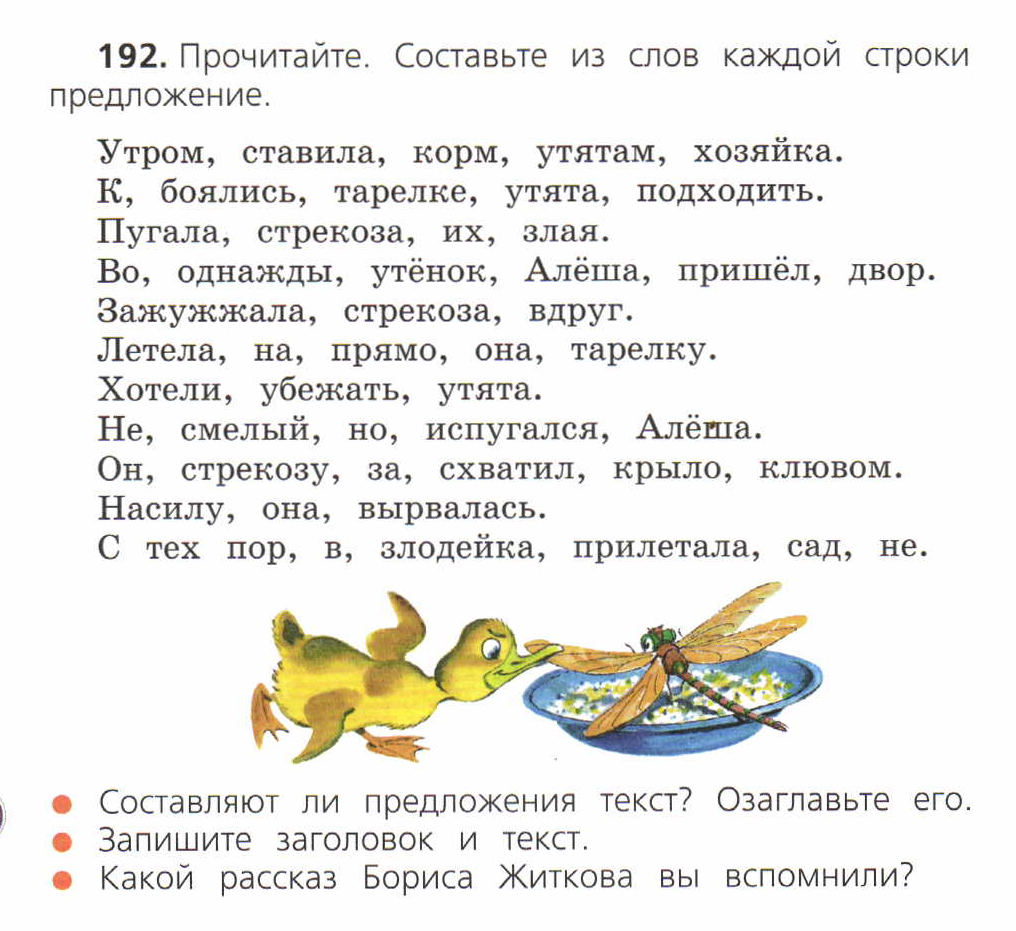 Назовите предлоги.
К морю, во мгле, на поле, за лесом, в библиотеке.
Чему учились на уроке?
Какой рассказ Бориса Житкова вы вспомнили?
Какие рассказы этого писателя вы читали?

Оцените свою работу.
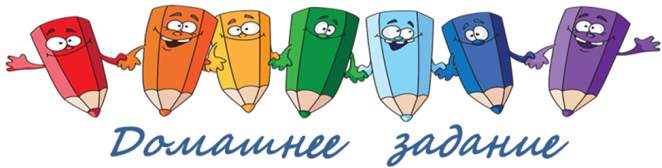 Упр. 188, 5 сл.сл.
Благодарю  за  работу 
 на  уроке!